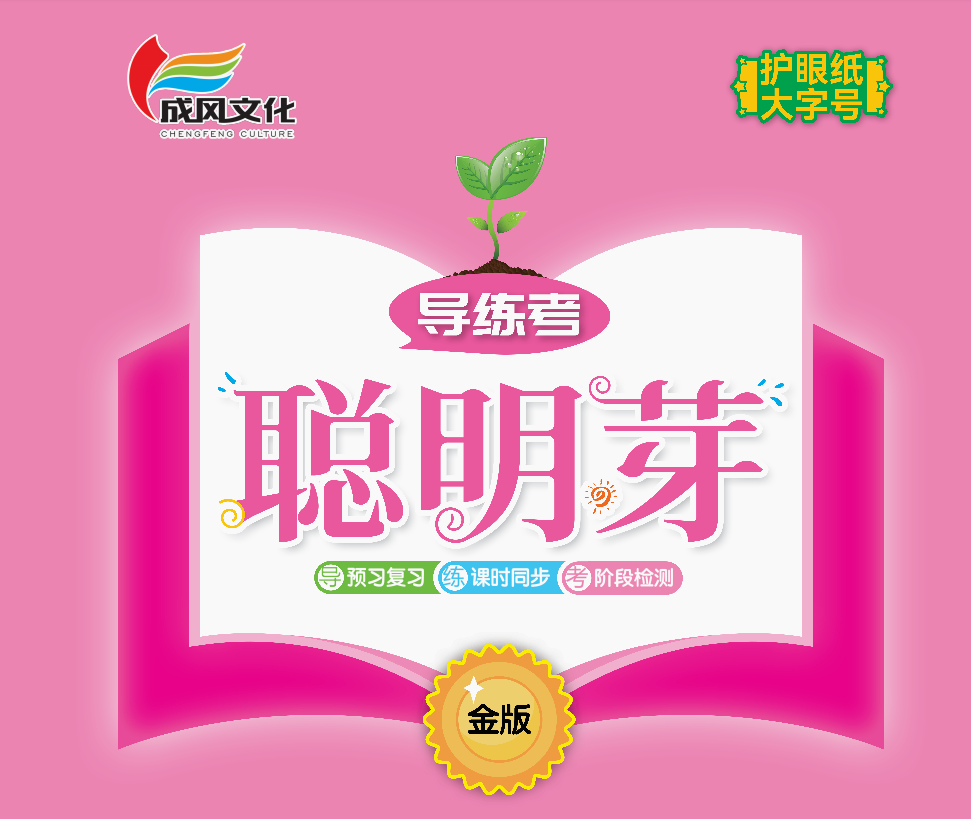 第六单元    阅读
10    古诗二首
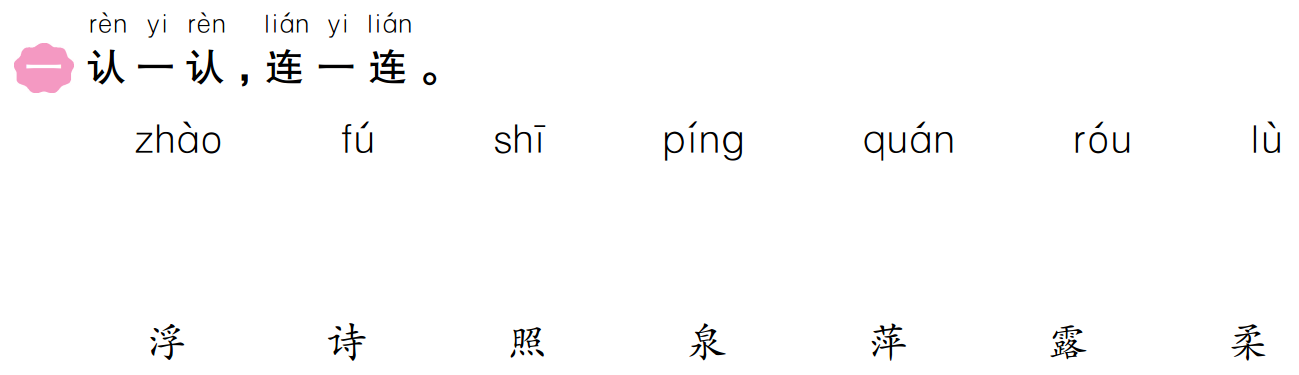 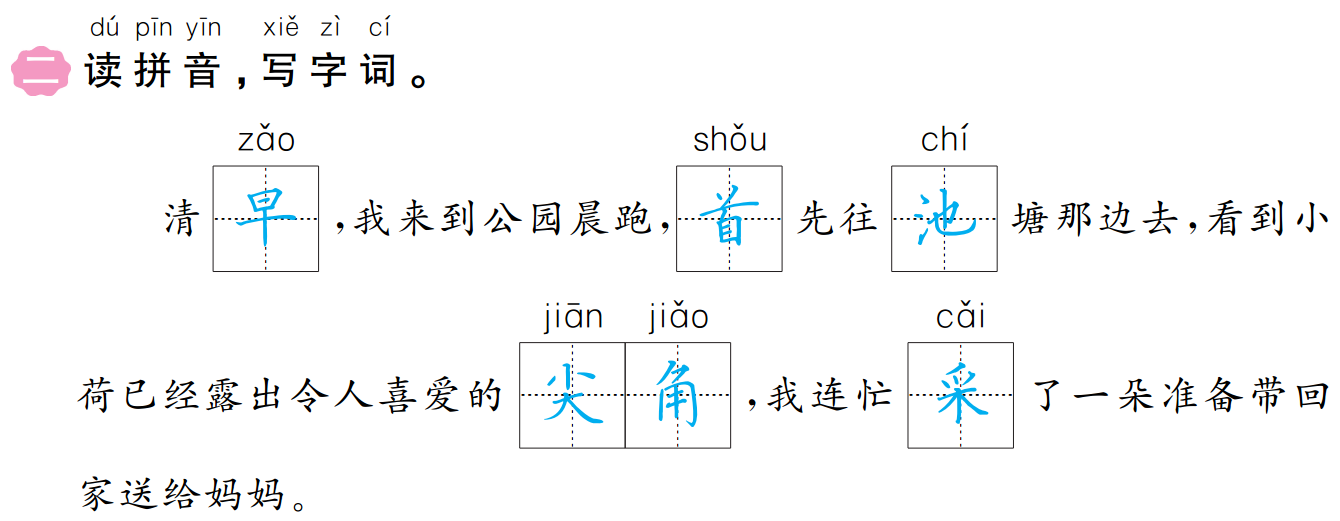 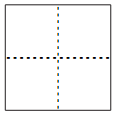 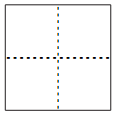 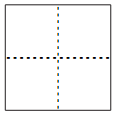 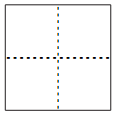 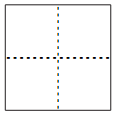 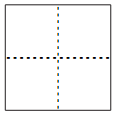 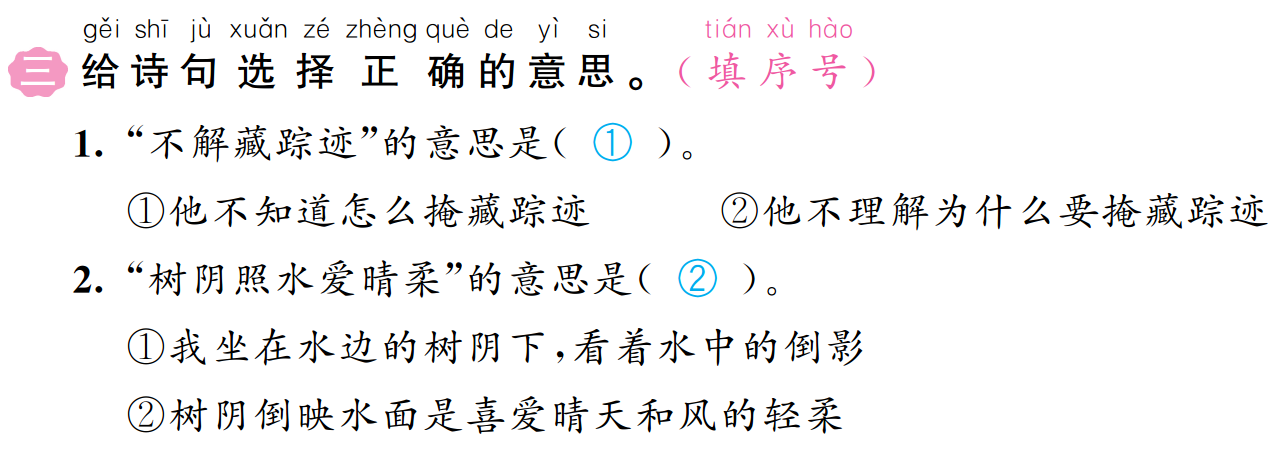 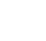 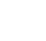 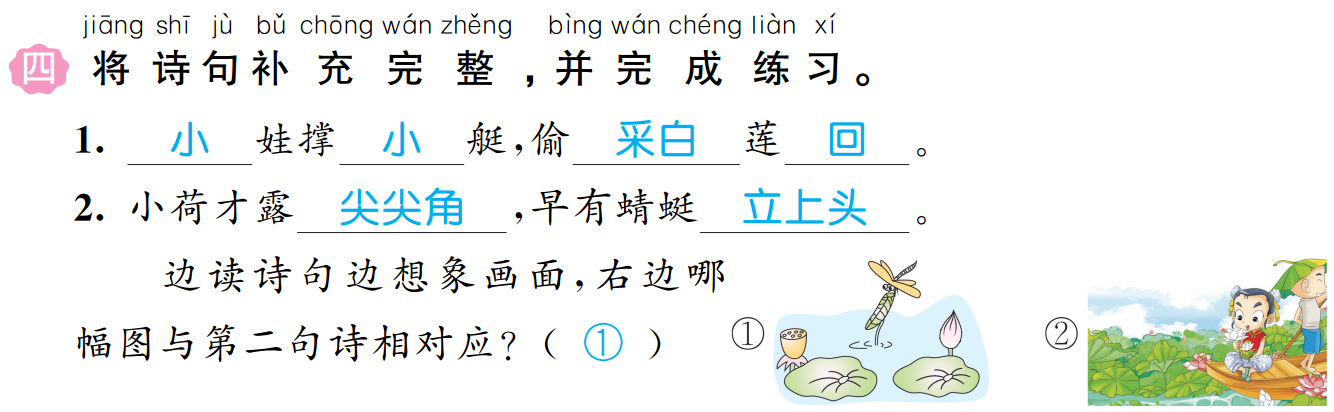 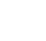 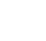 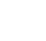 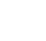 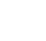 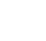 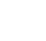 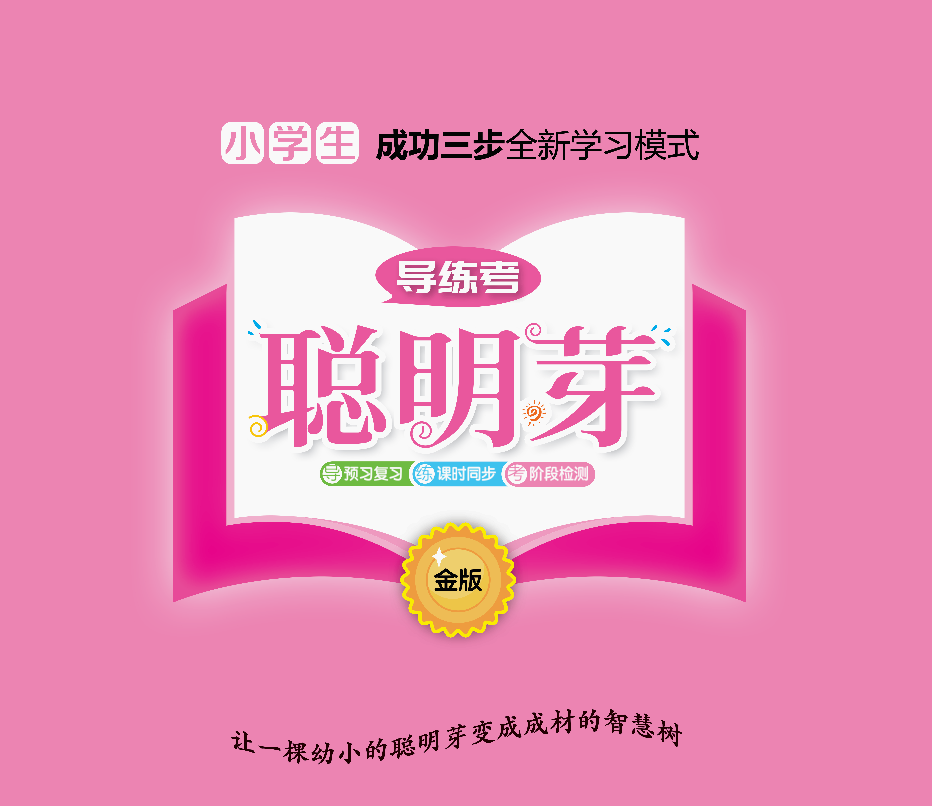